ANNOUNCEMENTS
April 13, 2018
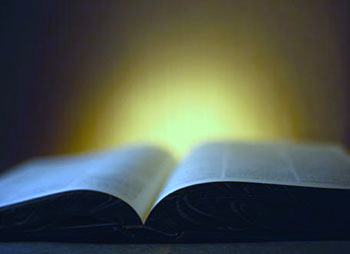 God’s  Promise  for the week
“… whoever keeps his word the love of God is truly perfected in him.” 
                       (1 John 2:5)
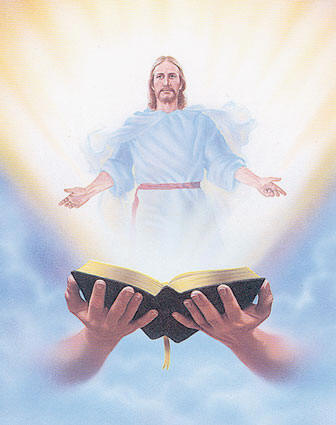 Welcome
Guest
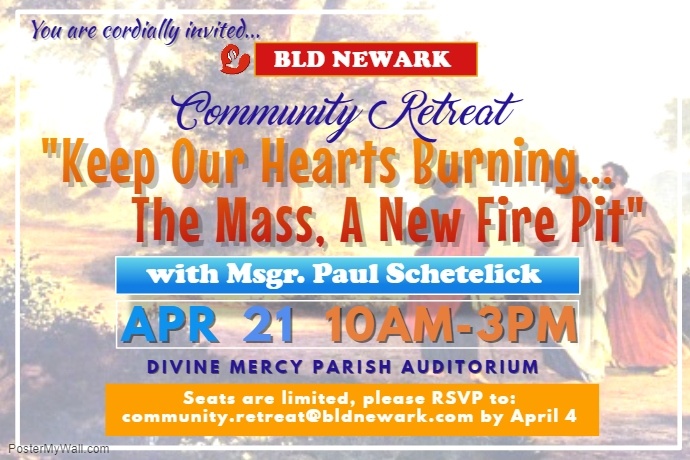 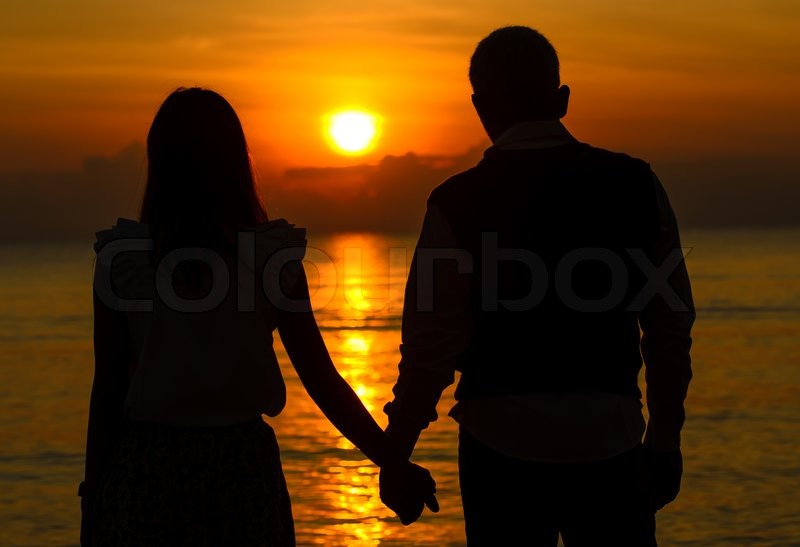 What is God’s plan
in our married life?
Join the…
Marriage Encounter 
Weekend #50
MAY  18-20, 2018
Hotel Executive Suite
30 Minue Street 
Carteret, NJ 07008
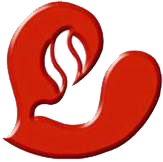 BLD Newark
Please email us at mla@bldnewark.com
Marshaling 
Schedule
April 20, 2018
Management
Apostolate
ORDER
“Repent, therefore, 
and be converted, that your sins may be 
wiped away."                 
               (Acts 3:19)
DIRECTIONS
● Avail of the sacrament of 
   reconciliation regularly or
   as frequently as possible.
● Prepare with a good 
  examination of conscience.